OALCF Implementation
Step by Step to Success in Transition-Oriented Programming
Webinar January 17, 2018
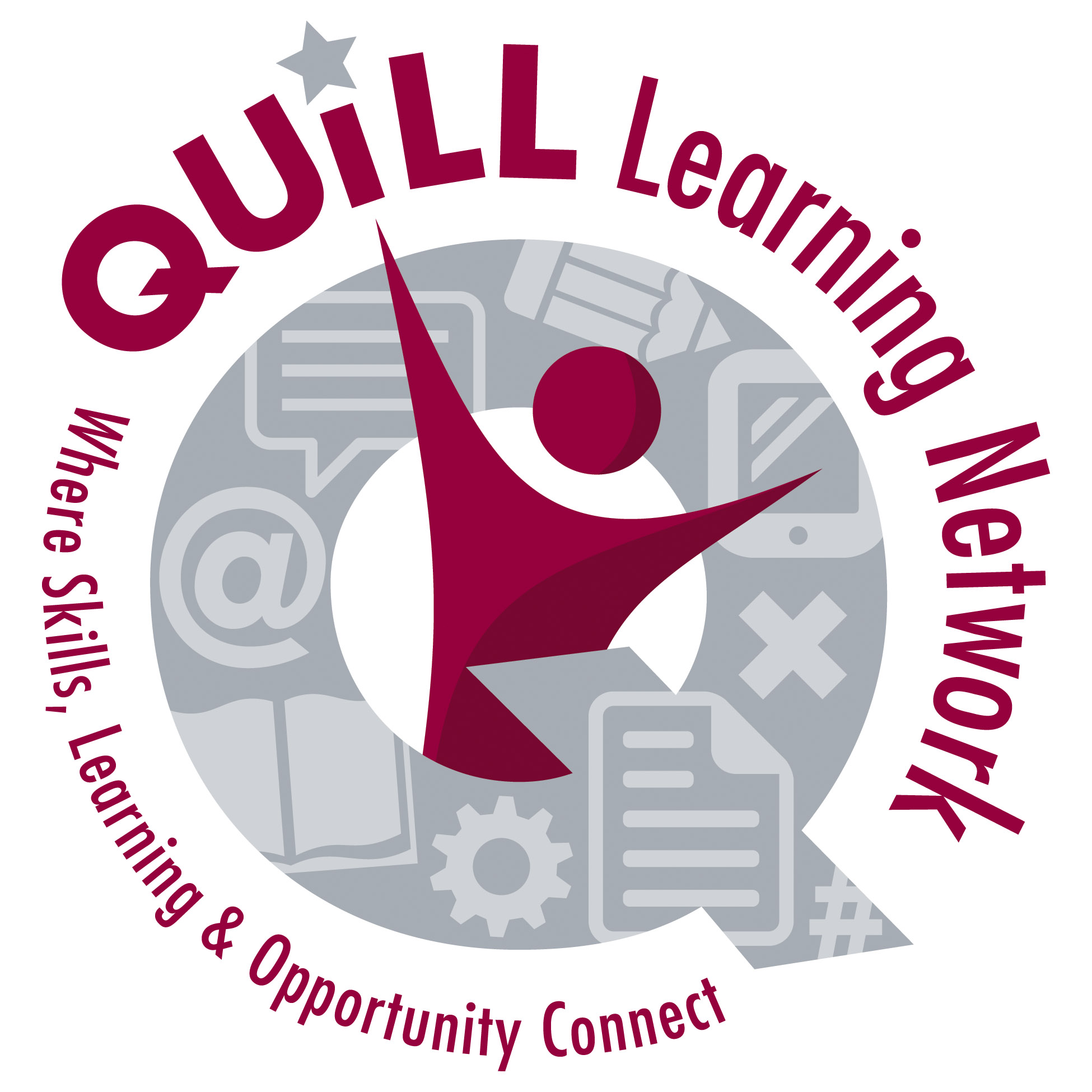 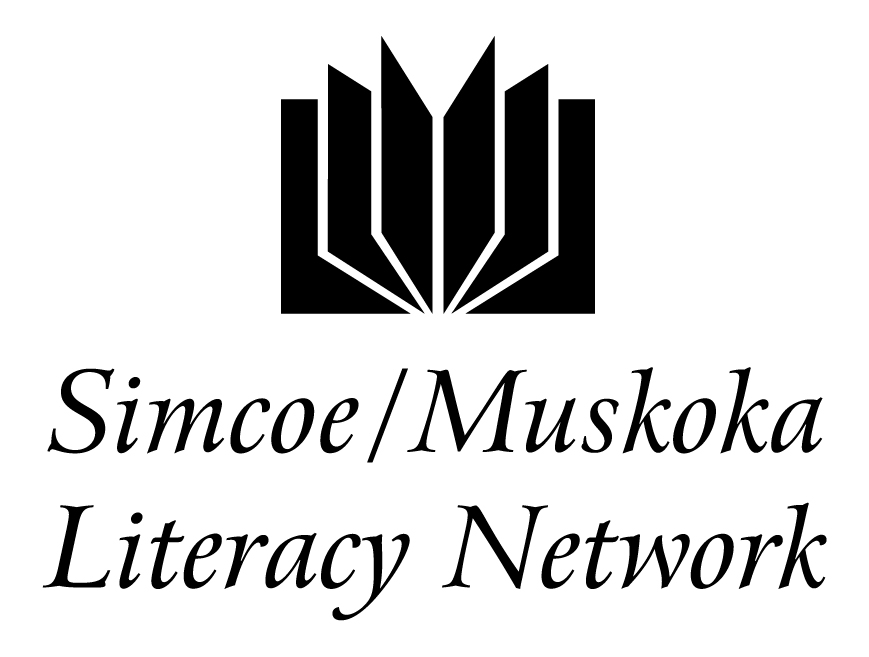 Dimensions of the OALCF agencyself-assessment
2
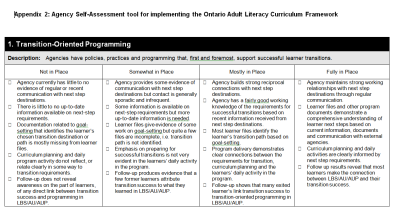 http://www.tcu.gov.on.ca/eng/eopg/publications/OALCF_Foundations_of_Transition-Oriented_Programming_March_2011.pdf
Transition-Oriented Programming         January 17, 2018                                                     QUILL Learning Network and Simcoe/Muskoka Literacy Network
[Speaker Notes: There are four dimensions to the Ontario Adult Literacy Curriculum Framework (OALCF):
Transition-oriented programming
Service Co-ordination
Task-Based Approach
Task-Based Assessment

As you may recall, the Ministry provided agencies with an agency self-assessment tool to guide them as they implemented the OALCF.  This tool lists markers for “not in place” to “fully in place” for each dimension.  Another good resource for you is the Foundations of Transition-Oriented Programming provided by the Ministry on the OALCF website which is part of Employment Ontario Partners’ Gateway (EOPG).

Various networks have discovered that some agencies still do not have all 4 dimensions of the OALCF implementation “fully in place”.  Therefore, SMLN and QUILL are collaborating to provide support to help LBS agencies achieve this. We are looking at the first dimension: “transition-oriented programming”. 

Description - Agencies have policies, practices and programming that, first and foremost, support successful learner transitions.

Based on the “fully in place” indicators in the Self-Assessment Tool, we interviewed a sampling of LBS agencies from all sectors across the province asking how they achieved the “fully in place’ indicators – to identify their best practices.  We will use the best practices information collected to refresh CLO’s Sample OALCF Implementation Tracking Form  distributed in 2012.  

We hope that these practices will help you to fully implement the markers if you are still working on them.

We will be sharing several examples of documents shared by service providers. You may need to scroll down or over on your screen to see the full document. If you can’t see them well, please let us know; we will be sending them out to you with the webinar slides, and they will also be posted with others on the LNO website.]
Agency maintains strong working relationships with next step destinations through regular communication
3
Co-location with a community partner
Literacy Service Planning and Co-ordination meetings
Community Partner meetings
Maintaining relationships
Transition-Oriented Programming         January 17, 2018                                                     QUILL Learning Network and Simcoe/Muskoka Literacy Network
[Speaker Notes: Marker 1: Agency maintains strong working relationships with next step destinations through regular communication 

For this marker, we asked service providers what their learners’ main next step destinations are, how they established relationships and how they are maintaining relationships.

Next step destinations include – another LBS program/Academic Upgrading, Employment Services, Adult High school credits, Post-Secondary, Contact North, GED, continued employment.  Agencies interviewed did not have too many going to apprenticeship as next step – may be going to ACE, GED or SSC first. 

Service providers mentioned many strategies for building and maintaining relationships with next step agencies.  We grouped the strategies and tips into 4 main categories: co-location with one or more community partners, use of the literacy services planning and co-ordination meetings and process, community partner meetings, and maintaining relationships.]
Co-location with a community partner
4
Full-time or part-time
Common partners
secondary school credits program
post-secondary programs
Employment Services 
Ontario Works
other service providers
Transition-Oriented Programming         January 17, 2018                                                     QUILL Learning Network and Simcoe/Muskoka Literacy Network
[Speaker Notes: Co-location, either full-time or part-time, provides an opportunity to case manage each learner, refer to partnering agency, 

Some school board LBS programs are co-located in Secondary School Program and, in some instances, everyone gets an LBS assessment (x2).  It really helps if the head administrators “get it” and see LBS as part of the process to get credits.  Staff feel they are part of each other’s’ program;  LBS staff have clear understanding of the skills learners need to be successful in Secondary School Credit program.  One program was housed with SSC as well as daycare and ESL – referrals, transitions are easy

Similarly, there is benefit to college LBS programs being located within the full college. For example, at Georgian College – All PSW students take a one-week refresher course before starting; at this and other colleges, LBS learners interview the Program Co-ordinators of the Post-Secondary programs to gain information about what the program is about; alternatively, Program Co-ordinators drop into LBS classroom to share information about their program; really break down to the special academic and learning skills that are needed, structure of the program, etc.  Being on campus provides learners an opportunity to use accessibility services and Student Services; smaller campuses will go to main campus to meet with specific staff to discuss the option to refer learners to their site; 

Co-location with Employment Services – LBS and ES staff talk regularly; can just bring learners/clients to the other service; LBS learners with employment goal must be referred to ES at some point in LBS program; One program co-located with both OW and ES – meet at start of year to put referral processes in place, and they use a common referral form; keep in touch with case workers

Part-time co-location - Several programs provide space for other service providers to be on site part of the week – in one small community, the LBS agency provides a spot for the school board to do adult credits twice a wk. and provides e-lab service for people to do college courses – 

ES & OW come 1 day/month and they do a joint workshop with with another LBS program – refer people (OW & ES clients) on-site – makes all the difference]
Literacy Service Planning and Co-ordination(LSPC)
5
Participate in LSPC meetings, include community partners at LSPC tables

LBS staff /learners do community outreach 

Offer targeted programs, such as Employment Readiness

Service Providers Drop-ins and tours
Transition-Oriented Programming         January 17, 2018                                                     QUILL Learning Network and Simcoe/Muskoka Literacy Network
[Speaker Notes: LSPC meetings provide networking/sharing of best practices  - add community partners to your LSPC tables (ES, OW, WSIB, cultural agencies, health services, etc.)
Please note we are using the term LSPC, though in many areas a different term is used.
Discussions at LSPC table can identify opportunities to for service providers to work together to support current and prospective learners, e.g. with libraries – help learners get used to using the library and library staff promote benefits of upgrading 

LBS Staff do Community Outreach 
LBS providers attend front-line team meetings at Ontario Works and Employment services to discuss service co-ordination 
provide LBS program at a community partners’ site – e.g. Ontario Works, Employment Services
Take advantage of networking opportunities provided by the literacy network 

Learners do Community Outreach
It is very effective for learners to talk to community partners or the general public.  This could be done at an LSPC meeting where community partners are present, at an AGM, at an event, etc.
One agency involves learners in a Learners’ Wellness Committee - learners take minutes, plan meetings, invite speakers - example legal clinic dropped in to give information.  Public Health Unit - eat healthy on an ODSP budget

Offer Employment Readiness and other targeted programs
e.g. Soft Skills training, Computer programs, Customer Service, driver's license prep. WHMIS prep; the need for these programs is often identified during service planning

Service Providers Drop-ins and tours 
- One agency provides assistance with filling in College applications – college staff and Contact North staff will visit LBS site to do this.  
- Highlight the good work you do at your Annual General Meeting (AGMI; invite learners to speak at the AGM; invite community partners, share outcome stats.  bring learner from each goal path to talk about their experience at AGM.]
Community Partner meetings
6
Community meetings and advisory tables
     APPSHARE – KL&S Health Service Panel flyer

Partnerships

Employment resource networks

Other partnerships

Common referral protocols and referral forms

Personal relationships
Transition-Oriented Programming         January 17, 2018                                                     QUILL Learning Network and Simcoe/Muskoka Literacy Network
[Speaker Notes: Participate in community partner meetings and advisory tables
could be EO-related, community related, Children’s Services, employment and training, e.g. Community Response to Neighbourhood Concerns community group; inter-agency meetings with all community partners, including community living, legal services, etc.
host the meetings at the LBS site; offer to do a lunch and learn
make presentations at meetings
hold a service provider Expo to allow community partners and the public to learn more about your services
In Kingston area, Kingston Literacy & Skills maintains an Online Guide to Adult Upgrading (staff person with skills developed it)
Also, they co-host a monthly panel presentation in partnership with Ontario Works and St. Lawrence College Employment Services. We invite all local EO agencies, community agencies and OW case managers to attend. They highlight a specific topic, like Youth Programs and Service, and invite representatives from key service providers to present about the topic. In this way, local agencies can get a clear snapshot of a local issue and the related services. It is also a good networking opportunity, and a great way for us to be in regular contact with a number of different community agencies. One of the LBS staff are the MC at these events, so our agency’s leadership is clear. It is an excellent way for us to maintain ongoing contact with multiple agencies, and provide an excellent learning/networking opportunity for everyone. 
**APPSHARE – KL&S Health Service Panel flyer

Community partnerships
Employment Resources networks
Provide an assessor to Ontario Works or share an assessor with other LBS program; Simcoe County School board operates LBS, ES and YJC, and then LBS provides assessment for all YJC participants
Literacy Nipissing: Work closely with Labour Market Group (workforce planning board) on committees re: employment – Get Job Ready, a yearly event featuring soft skills; Workforce Week conference; going to meet services providers – talk about GED, safety certificates, etc; conference for the whole community with a job fair at end of week – 52 booths.
Other partnerships
Eample: Support credit students in on-line credit courses – in some school boards,  there are no teacher-led in-person credit classes – therefore students need more LBS prep & support to get used to the on-line platform, etc.; in one community, have found that people often switch to paper-based correspondence type program as these are more successful – LBS supports these people through the first 5 lessons;  LBS tries to be preventative so people won’t give up; take attendance for funded programs, proctor exams, offer space for people to come into site to do online courses.

Referral protocols and referral forms
Digital referral forms 
Use a common electronic referral form (e.g. Simcoe County) 
CERP database – Community Employment Resources Partnership – electronic referral tool (Peterborough area) 

Personal Relationships
Prepare for staff turnover and set up information meetings 
Host an open house targeting a specific group
relationship with local jail to be able to bring in work to students who go to jail; - starting to build a relationship with the forensic unit at the hospital – for half-way house residents
Actively sought out potential partnerships – approached them for tours and invited them for tours of their agency; important to take the time to do this – leads to better service co-ordination
Go with learner to next step agency or other service providers, introduce to staff]
Maintaining relationships
7
Make the effort!
Meetings
Media
Learner feedback
Pick up the phone
Look for networking and partnership opportunities
Use CaMS data
Transition-Oriented Programming         January 17, 2018                                                     QUILL Learning Network and Simcoe/Muskoka Literacy Network
[Speaker Notes: Once relationships are built it is crucial to maintain these relationships.  In addition to continuing to do what you have been doing, interviewees mentioned the following:
Expand program to provide evening classes, for example – to address community needs
Inform learners of open dialogue between community partners, need release of information form
Use Facebook/Twitter to inform community partners, etc. of programming, reciprocal likes to their pages
create and circulate an agency newsletter
One agency keeps an I&R log – where they are referring people?
Share flyers and program updates by e-mail to partners, social media; maintain regular meetings with partners; keep in regular communication
Invite staff of specific partner to have lunch with your staff
Attend or even help organise joint PD sessions on topics like mental health, cultural awareness/competency – good conversations/networking
Check in with learners who have moved on to next step to see if anything could have been done better to support their transition; encourage them to promote the LBS program 
One manager said she uses CaMS referral stats to see who is referring people in and to make sure  learners are being referred out.   Need good data; need to make sure that all the referrals are getting put into CaMS;   knows the instructors are making all kinds of referrals but they sometimes forget to record them.   Making sure they refer learners back to employment services if they haven’t been receiving employment services for a while.
Use exit surveys and 3-mo follow-up data somewhat: Noticed that at 6 & 12 month follow-ups that more learners are still employed; look at the trends learning centres have]
Learner files and other program documents demonstrate a comprehensive understanding of learner next steps based on current information, documents and communication with external partners
8
Discussion with learner

Documentation 

Learner file
learner plan
assessments
tracking sheets
checklists
learner notes
referrals
Transition-Oriented Programming         January 17, 2018                                                     QUILL Learning Network and Simcoe/Muskoka Literacy Network
[Speaker Notes: Documenting client’s next step in the learner file feeds into marker #4 - how follow-up results reveal that most learners make the connections between LBS/AU and their transition success
Interviewees told us they
Spend a lot of time in first meeting discussing goals which provides the learner an opportunity to start to discuss next steps; document personal information  - what do the goals really mean? What is the learner’s understanding?
include in learner file from the beginning– interview sheet, referral form listing referrals to other programs, exit forms, tracking sheets, participation agreement  - some contain milestones – all are kept in learner file; activities are chosen by the goal path, steps needed for Next Step
indicate on learner plan what the goal path is;  also assessment results summary (intake/ongoing/exit)

Some agencies record everything in the learner plan, while others use the learner plan more at a high level and use tracking sheets for activities and progress, etc.
One agency changed intake form to document talking about all the options with the student, and the student checks off that they did have the discussion; document short-term and long-term goals on intake and on learner plan document next steps and all referral requirements and contacts.

one program has learners write in a journal to identify what they are learning, volunteering in the community,

create a letter of understanding with learners about what they will be doing
Discuss key tasks to work on in order to move on; use a goals checklist when first come in – developed by goal path
use Key Development Skills Checklist to identify skill gaps, from ESKARGO (Implementation Strategy Resource)
work through a Goal Directed Learner Plan, provide learner with GST (Goals, Skills, Tasks) Binder – include Essential Skills Profile for career path, include job postings to get a clear idea of the skills and training needed

SCDSB Transition to Next Step checklists – one for SSC & one for employment; put together a new file for instructor containing blanks of everything that needs to be in the learner file – learner case notes, the learner plan, blank referral form, transition to employment or transition to credit checklist,  etc. – instructor doesn’t have to look for this; uses Google docs and other Google suite tools

GOAL – explain the process based on the goal – use one of the 5 goals but include all the learner info: overview, background, tells what actually want to do – some personal info – not written anywhere else

Go to appshare for TVLA and CVA examples]
App share
9
TVLA Learner File Summary

CLA Learner File Checklist
Transition-Oriented Programming         January 17, 2018                                                     QUILL Learning Network and Simcoe/Muskoka Literacy Network
[Speaker Notes: TVLA binder system:  They create a tabbed binder for each learner-tutor pair, in the tutor’s name. The documents and information in the binder include a copy of the learner plan, activities and tasks they are currently working on and a document for communication between the staff and the tutor/learner. The staff access the learner file (different from the binder) to ensure accurate tracking of the learner plan and milestones are kept in the learner file along with all other documentation related to the learner. This includes the registration, rationale, assessments, confidentiality agreements, referral documents and any other relevant documentation.

Community Learning Alternative learner file checklist:  CaMS entry checklist – all info needed, supports required, all things used with Learner – use this to enter data into CaMS]
Curriculum planning and daily activities are clearly informed by next step requirements.
10
Spend time to train staff; provide ongoing PD
Goal-directed learning plan
Activities geared to next step on goal path 
Tracking systems to record progress
Regular communication & feedback (learners & staff)
Keep up-to-date in CaMS
Transition-Oriented Programming         January 17, 2018                                                     QUILL Learning Network and Simcoe/Muskoka Literacy Network
[Speaker Notes: Staff training:
Example: SCDSB:   Work really well with the credit teachers in the credit programming.   Involved right from the beginning with PD as the learning centres moved to put their credit courses all online on the Desire to Learn (D2L) platform  –  so the LBS instructors been involved with the whole development and process.   The LBS instructors know exactly what the students need to know to move into credit  –  Know how to use D2L, how to create a classroom in D2L, everything the learner needs to know to be successful in an online environment, separate from the math and communications etc.    They know how far to take each learner within the LBS program based on the learner’s own goals and what credit streams they will be going into (workplace, college or university prep).   It’s different depending on the stream that they’re going into.   Filters down to daily activities; for example, if they have to go on to a D2L class in six weeks, the instructor is working with them on the D2L every day. They had to work together as a team with the credit teachers to learn how to do D2L. Had coaching sessions from AlphaPlus on technology related to D2L such as Google Suite. 

Goal-directed learner plan
Record everything in the Goal Directed Learner Plan, share with will all the staff and/or volunteers working with the client
Learner plan meeting with student/tutor and set out sub-goals for the next month, choose tasks and skills to be reviewed, & learner plan for the next month – set goals for next 3 months and given learner plan; assessor designs first 3 lessons for student-tutor pair, checks for feedback

Identify milestones and culminating tasks used for their goal path: Learner plans are “high level” – informs tracking sheets – informs daily skills updating/tasks etc.

The goal determines the assessments and the learner plan – so Learner understands how the Learner Plan relates to their goal.                                                                                                                                                                          
Assessment and activities - task-based in context of goal. Documented in Learner Plan; Learner can see exactly where they are going

Activities
Gather authentic documents related to goal path, staff become educated of the needs of the goal path to support learners in gaining the skills needed to succeed, invite employers to speak to the learners to discuss what extra skills they would need for a specific job
Using goal path specific curriculum focus on Competency B – create and develop documents; Use materials from the Task-Based Activities for LBS portal
Learners create an elevator speech and networking card (business card) 
Offer mini-sessions of targeted training – e.g. Pre PSW, landscaping and skilled trades labourer – to give learners a taste of the full course – a hook
Use Essential Skills curriculum from Literacy Link Eastern Ontario, Bridging the Gap, Essential Life Skills 

Activities geared to next step on goal path 
research requirements – know what need to be able to do
authentic tasks
variety of resources – adapt as necessary
regular communication and feedback – learners and staff
mini-goals – timelines 

Example: Connections Adult Learning: General activities are in the learner plan – with examples; ensure training of instructors and having the right resources; Use authentic tasks – all are directly related to goal – use occupational curricula and activities based on it; Work with learner’s interests as well as goal-related activities; use resources related to employment; use computers; Many independence learners and seniors – use more interest-based tasks


Tracking
Use Key Development Skills checklist; Use a learner activity worksheet
Northern College: instructor has sheet listing the progress of learner – meets with learner monthly to see if on target – determines if there are other strategies that could help, what’s stopping learner from doing this.. 3) manager updates CaMS every 2 weeks 
Literacy Nipissing uses the Tracking Card System from ESKARGO checklist for tutors re: OALCF by level – here’s where milestone would come in – make sure student knows essential skills

Various agencies, like the colleges, use tracking sheets developed for each goal path. Example: Georgian College: In 2012 ask faculty and staff to look at Ontario Skills Passport for common occupations  and map them to the OALCF in the competencies -  learn how this was connected to employment services translated this to subject area.  for example, vet tech – needed ES info re: common skills.  use tracking sheet – sometimes have to do entire course for ACE Certificate, even if don’t need all for goal.

Other agencies use tracking sheets for transition to next step, Example: John Howard Society of Kawartha Lakes & Haliburton transition to secondary school credits - APPSHARE 

CLA: There is a client activity form on the inside front cover of the file – record all notes: changes, referrals, case notes, etc – instantly enter into CaMS and initial all entries when done.  Before closing, they check all the notes to make sure everything has been entered correctly.  They also use a master learner progress list that shows the progress of all learners - APPSHARE]
App share
11
CLA Learner Progress Tracker Template

  John Howard Society Transition Checklist for   SSC
Transition-Oriented Programming         January 17, 2018                                                     QUILL Learning Network and Simcoe/Muskoka Literacy Network
Follow-up results reveal that most learners make the connections between LBS/AU and their transition success.
12
Conversation while in service
Learner writing, testimonials, ongoing contact 
Exit survey – add your own questions
Release form; info from next step agency staff
Learner contact information
Word-of-mouth referrals
Formal follow-up – add your own questions
Transition-Oriented Programming         January 17, 2018                                                     QUILL Learning Network and Simcoe/Muskoka Literacy Network
[Speaker Notes: How agencies know learners understand the connection:
Exit and Follow-up interviews, mention their success
Journal writing, having the learner describe what they are doing and how it will help in their next step
Complete exit surveys, ensure you ask the question – how did the program assist them in meeting their goals to move to their next step
Colleges/School Board invite Upgrading students to attend graduation
During follow-up interviews, if client discloses that they need more help, (lost job, fired, dropped out of training) ask clients if they need to come back to LBS or need a referral to another community agency
Have a release of information form so you can check in with next step providers; Also gets more feedback from the instructors of the credit programs when they talk about how the learners are doing  –  That they got a job, or they were not to some other training, and they called the instructors to thank them etc. ; Hear from stakeholders what students have said;   

One agency said that they query every new learner In CaMS to see if they’ve been in LBS before and if so, ask if they are done upgrading – let them share what worked and what didn’t – connect them with P/S program to see if they have a clear goal and then do assessment; learners have made the effort to research and see the connections

How clients show they know this
From casual conversations and questions they ask, and when they confirm information with staff – staff must remember to document this – referrals, notes & info; info from tutors off-site 
Learners give testimonials at presentations – MPP, county, mayor, etc.
Refer friends to the program
Participate in monitoring visits
Trent Valley Literacy Assoc (TVLA) - Agency knows this – learners come back to see them, even up to 2 years later; one learner took the agency’s JobFit and  then YJC and got a job – told the LBS agency he wouldn’t have been successful without them; they follow-up contact  TVLA to talk about success, making better choices, etc.; learners know to let TVLA know if they’re not happy, and to give feedback for improvement
Small town; well-connected with learners and see them around town
One manager said she looks at the learner satisfaction surveys at the end, and look at what they say at the end of the course  –  have their own learner satisfaction questions  –  that’s what tells her what they got out of the program: this worked for me, this helped me do _xxxx_.   This feedback is more meaningful to her.   Too difficult to get much information in the follow-up surveys especially past three months.  Asking them specific questions will get the information about how LBS helped them. What in LBS helped you to succeed in your next step? When leave, they do an exit assessment plus additional questions for more detail – what in upgrading was most beneficial in preparing you?

If a learner doesn’t say much in the exit or follow-up interviews, it may mean the learner doesn’t have much to say or they just don’t want to talk about issues they may have had.  Try to ask different questions – is there anything we could have done better/differently?

Use social media – message how things are going at their next step; Keep in contact with agency and use them later to help – for example, a registrar at the college called Literacy Nipissing first, not the college –  Literacy Nipissing first place of success; Also checks out court news for news about learners.; They give a pamphlet listing all services in the community to learners and some use it to self-refer if they want confidentiality.;  Lot of tracking by one staff member – creeps on Facebook to write messages; checks learner Instagram.]
Learners make the connections between LBS/AU and their transition success (cont’d)
13
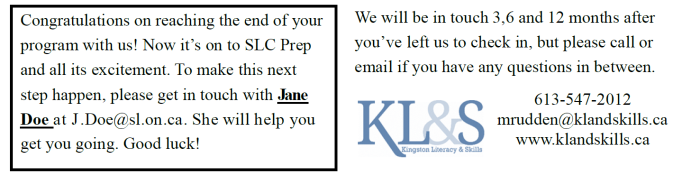 Transition-Oriented Programming         January 17, 2018                                                     QUILL Learning Network and Simcoe/Muskoka Literacy Network
[Speaker Notes: Kingston Literacy and Skills gives a 2-sided, folded card to each learner when they transition to their next step.  
Acknowledges learner success
Contact for next step staff
KL&S contact info and info re: follow-up with invitation to check in]
Other tips and comments
14
Crucial to have good connections with next step agencies

Working with credit programs, build up good understanding – know exactly when to transition learners to credits

Exit assessment from one agency is the intake assessment for the next step agency 

Performance management – important to review monthly with whole staff
Transition-Oriented Programming         January 17, 2018                                                     QUILL Learning Network and Simcoe/Muskoka Literacy Network
[Speaker Notes: good connections with the next step agencies is crucial.
Build up really good relationships with the next step destinations such as credit programs - so important;  figure out a way to work with them, especially understanding PLAR  so they can support the learners in LBS who are preparing for PLAR,  know exactly when to transition them from LBS

Exit assessment from one agency is the intake assessment for the next step agency e.g. LBS to LBS, LBS to credit (SS/PS)
community-based programs are often transitioning learners to the school board literacy programs -  good to think backwards to figure out what the communities programs need to do to prepare their learners to move on to the school board LBS and make a successful transition.   Therefore,  locally, the community-based exit assessment is the school board’s LBS intake assessment.  Basically these are the entry requirements to get into and be successful in the school board LBS program.  Like the transition checklists for after LBS.  

One manager mentioned that at end of each month, she  looks at performance markers -  sends to her staff a spreadsheet comparison with provincial & regional rollup, as well as last 4 years of program – every month – staff can see how the program is doing compared to others, strengths, weaknesses – sense that what they are doing is important and how it impacts performance overall; Got this from Sara Delicate and modified e.g. added follow-up #s and response rates]
Next steps
15
Recording of webinar

Update the CLO Sample OALCF Implementation Tracking Form










Gather resources to post on the Learning Networks of Ontario website

3 month follow-up
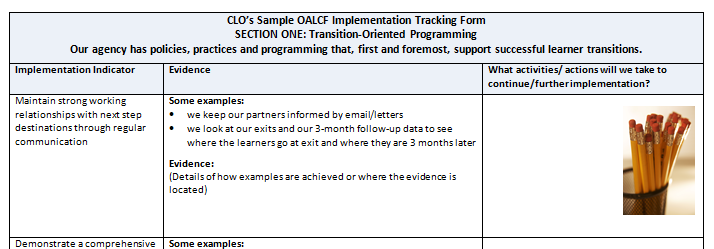 Transition-Oriented Programming         January 17, 2018                                                     QUILL Learning Network and Simcoe/Muskoka Literacy Network
[Speaker Notes: When you leave this webinar, please complete the short evaluation survey - 3 questions.  We appreciate your feedback for this project.

We will send you the link for the recording of this webinar.  It will eventually be posted on the Learning Networks of Ontario (LNO) website
We will use the information gathered to update the resource developed by Community Literacy Ontario (CLO) in 2012: Sample OALCF Implementation Tracking Form.

We will collect these and all the sample resources sent to us by interviewees and post on the LNO website.  We will notify support orgs when this has been done.

As part of our evaluation for this, we will be contacting you in 3 months to check in on how this has helped complete the implementation of this dimension – likely by survey.]
Thank you to our interviewees who shared their time and resources with us:
16
Rick Townend, Pinar Shakir and Kate Wypior, Fanshawe College 
Daniel Russell-Matthews, Thunder Bay Literacy Group
Wendy Olsen, Dryden Literacy Association - 
Debbie Hamilton, Outreach Literacy - John Howard Society of Kawartha Lakes & Haliburton (Minden)
Martha Rudden, Kingston Literacy and Skills
Roger Hannon, Grey Bruce Georgian Adult Learning Centre
Carol Sproat and Yvonne Thompson, Adult Learning Programs of Perth 
Charlotte Parliament, Simcoe County District School Board
Transition-Oriented Programming         January 17, 2018                                                     QUILL Learning Network and Simcoe/Muskoka Literacy Network
[Speaker Notes: We would like to again thank all the people who participated in the interviews and shared their tips and strategies, and some challenges, with us.]
Thank you to our interviewees who shared their time and resources with us:
17
Lesley Hamilton, Trent Valley Literacy Association – Peterborough
Pat Whittington, Georgian College – Simcoe Co., Orangeville, Owen Sound 
Vandra McQuarrie, Literacy Nipissing – North Bay
Joyce Bigelow,  Connections Adult Learning Centre – Sharbot Lake
Kim Sawyer, Canadore College – North Bay
Judy DesRoches and Karena Persault, Barrie Literacy Council
Stacey McQuoid, Community Learning Alternative – Trenton
Trish Daubs, Lambton Kent District School Board
Chris Mitchell-Kidd and Sara Brown, FIP-Northern College – Cochrane
Transition-Oriented Programming         January 17, 2018                                                     QUILL Learning Network and Simcoe/Muskoka Literacy Network
18
Questions?
Transition-Oriented Programming         January 17, 2018                                                     QUILL Learning Network and Simcoe/Muskoka Literacy Network
Contacts
19
Deb Flynn, QUILL Learning Network
execdir.quill@gmail.com 
519-881-4655

Stephanie Hobbs, Simcoe/Muskoka Literacy Network
sahobbs@literacynetwork.ca 
705-326-7227
Transition-Oriented Programming         January 17, 2018                                                     QUILL Learning Network and Simcoe/Muskoka Literacy Network